Cross Enrollment Across Colleges to Increase Student Access
CHUGACUG-4CUG Conference
July 2021
Presenters
John Hadad
Product Manager
California Virtual Campus

Mike Vogt
Supervisor, Project Management & Operations
California Virtual Campus
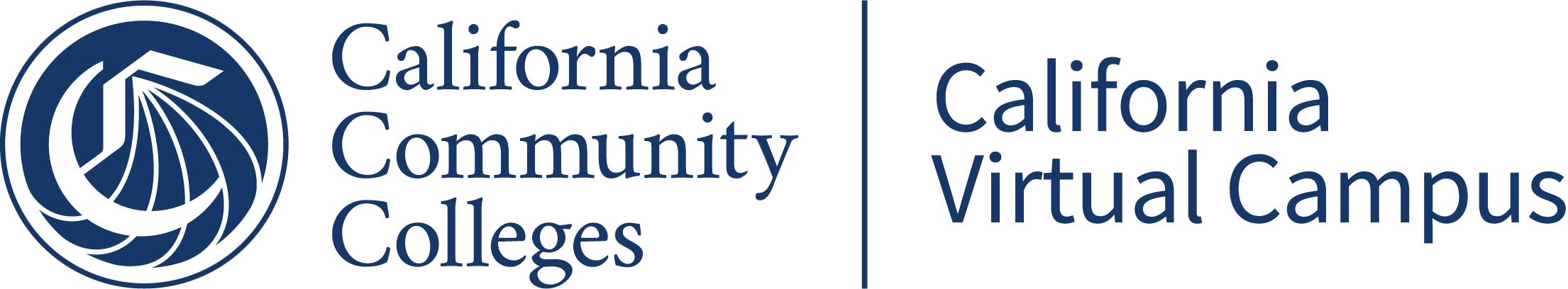 Why is cross enrollment important?
Accelerates time to completion

Colleges often lack data on live search and enrollment trends

ERP variance at 116 institutions across the state

Reduces the fragmented student experience.
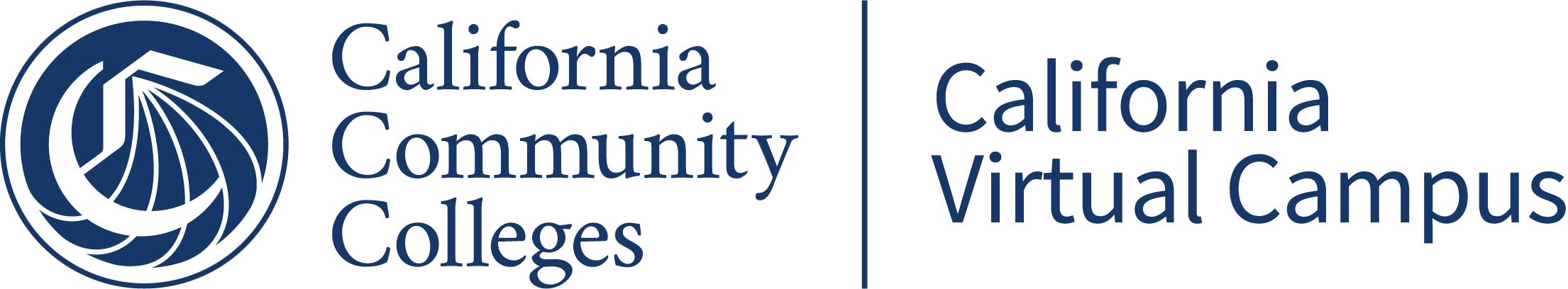 How does cross enrollment address these issues?
Centralized course search to serve 2.1 million students.
Live section availability (including seat counts) via SIS integration.
Provides related information (e.g., transferability, cost)
Cross enrollment without an additional application.
System-wide and college-specific search data and enrollment reports.
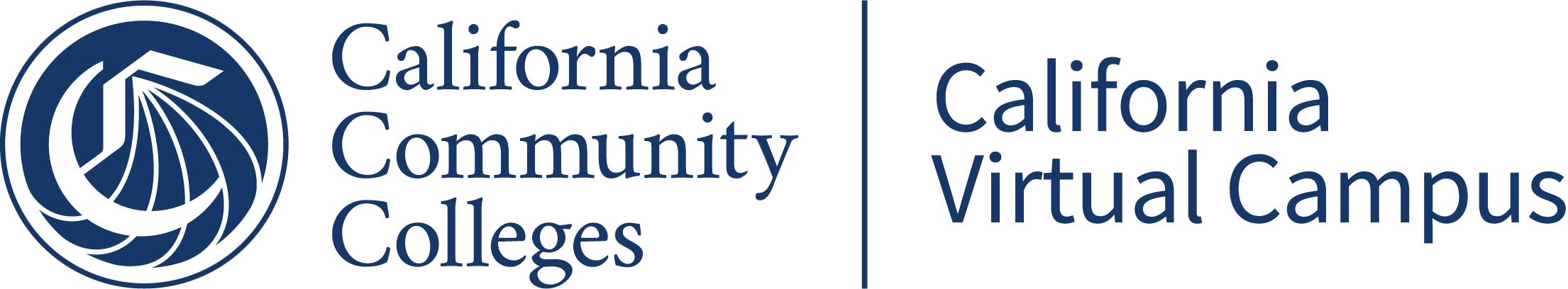 [Speaker Notes: John - Student Equity]
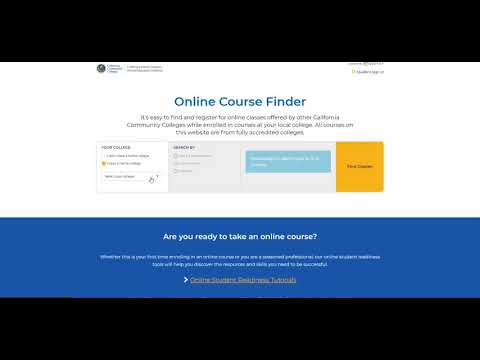 Partners, Products, and People
Partnerships with vendors and colleges have been key to the project's success
The "solution" is an ecosystem, not a monolithic vendor product (e.g. eTranscript California, SSO Proxy, Canvas/Instructure, SIS Vendor Support, etc.)
The project is largely people and relationship-oriented
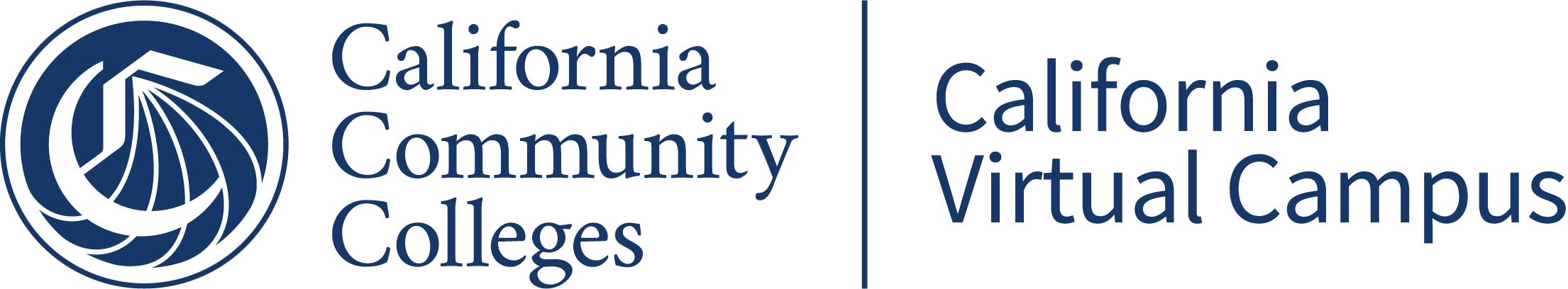 [Speaker Notes: Mention Ellucian, N2N and Quottly]
System Architecture
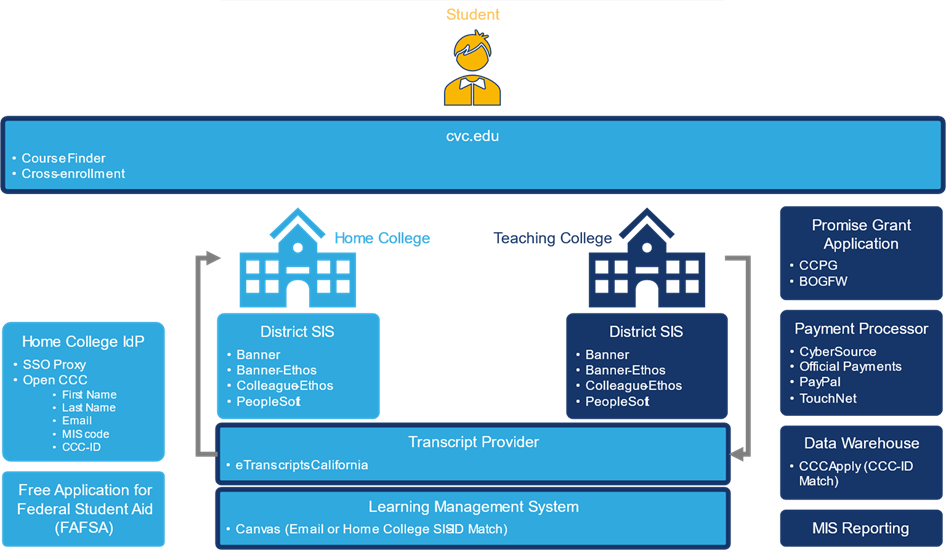 Ethos is Elementary to Success
Benefits of Ethos

Integration Platform/Hub

Allows Colleges to assert greater control over integration points

Streamlined Access to Data

One-time Setup - Long term impact
CVC Integration

Required for Colleague SIS

Preferred for Banner SIS Integration

Data Mapping in Ethos is Critical

Application can be set up quickly
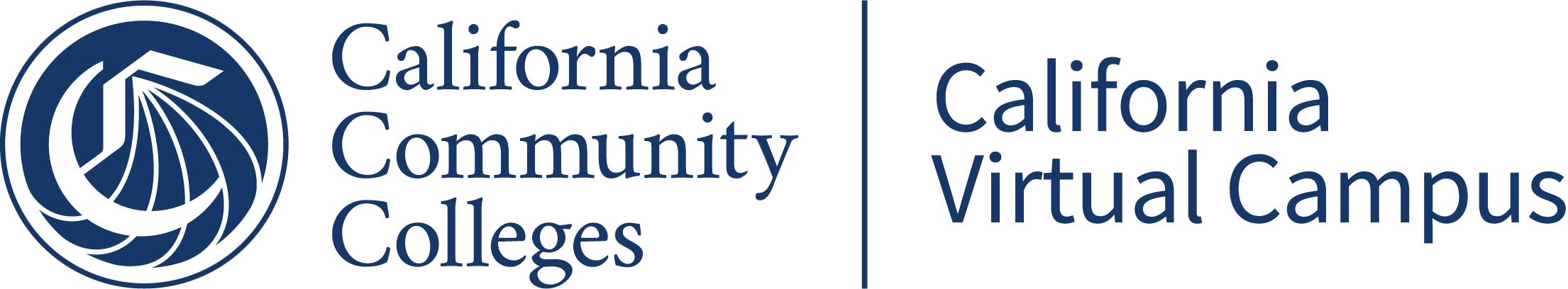 Ellucian Partnership
Strategic roadmap for Ethos Rollout

Ellucian has enhanced the Ethos product to address identified needs

Strong support for Ethos API’s
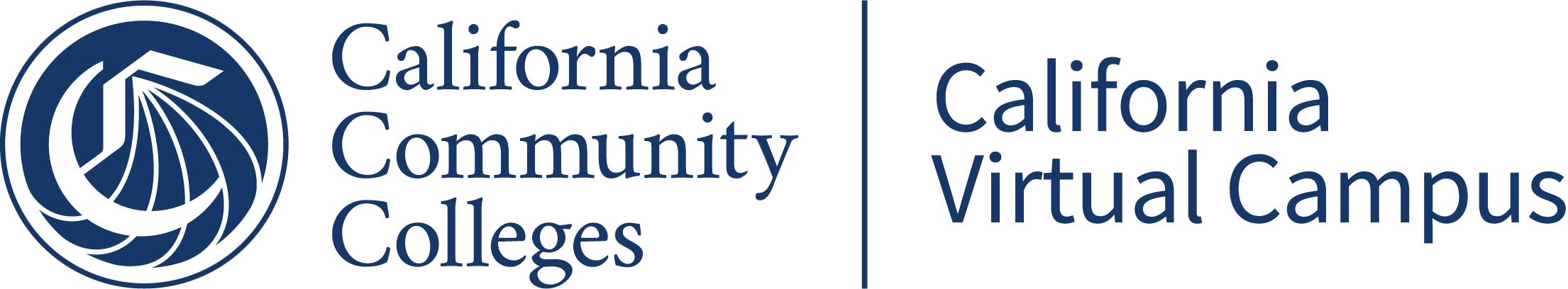 Lessons Learned
Need college/district senior leadership to support prioritization of project.
Often competing with other high-priority projects.
Provide support and guidance for product and processes

Leveraging integrations with various products and services

Provide a self-service option for increasedimplementation capacity - Ethos makes it easier!
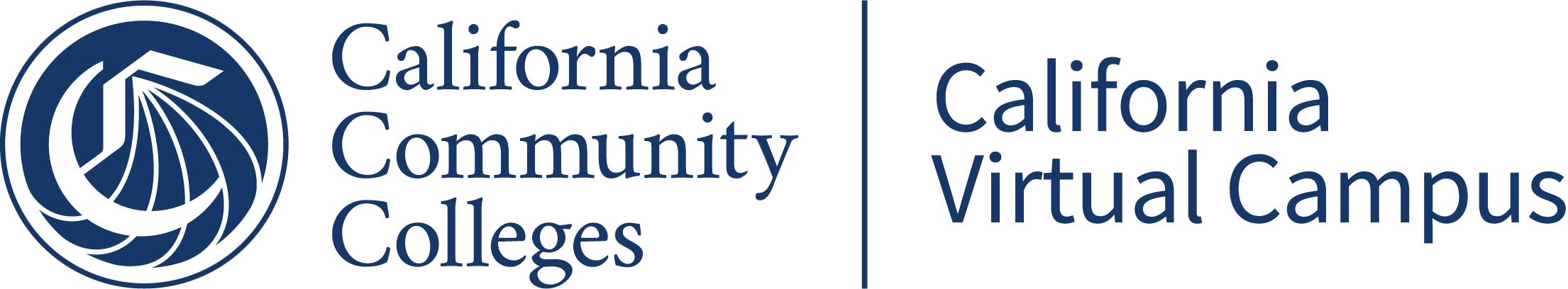 Future of Cross-Enrollment
Process Automation
Financial Aid Processing - we need your help!
Student residency validation

Expanded support for Prerequisite clearing and Co-requisite registrations

Continue to leverage Ethos integration for Product Enhancements

Enhanced/Automated Data sharing across ecosystem
MIS data
eTranscript
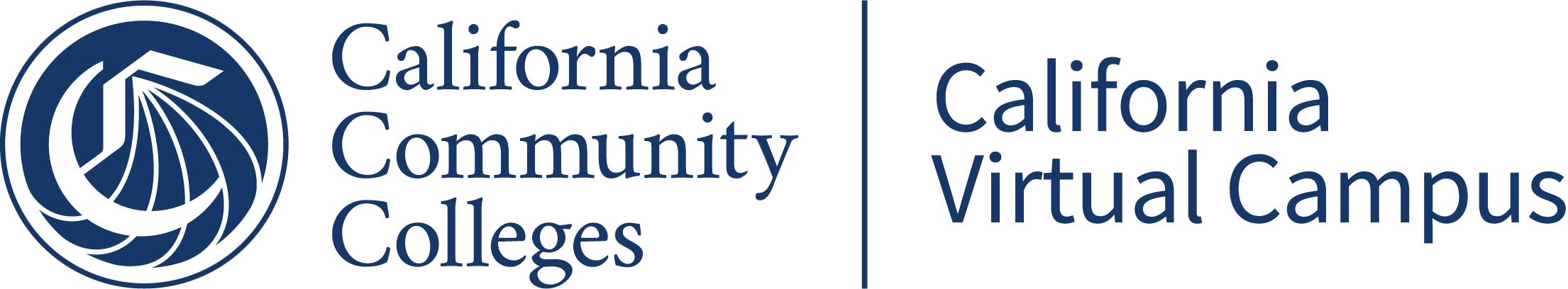 [Speaker Notes: Based on direct feedback from colleges]
More Info
CVC Exchange Info: https://cvc.edu/exchange/

Search for Classes: cvc.edu
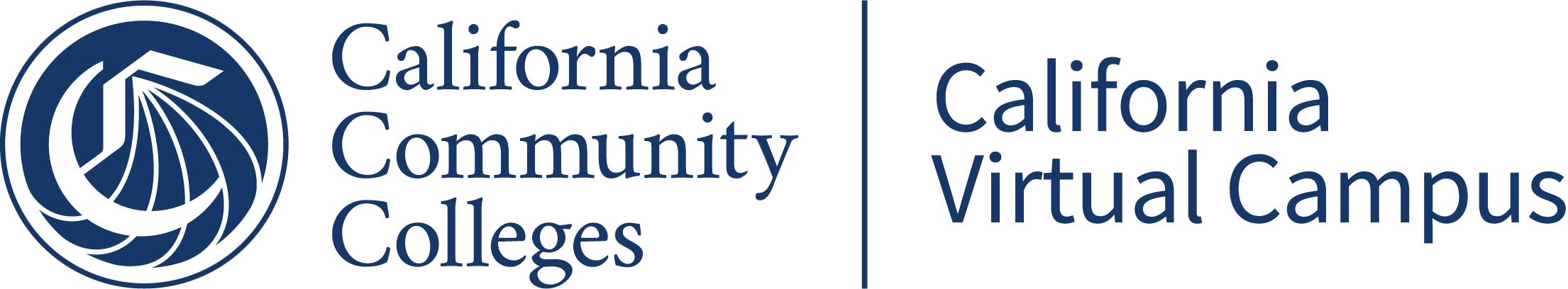 Questions?
CONTACT INFORMATION

John Hadad
jhadad@cvc.edu
Mike Vogtmvogt@cvc.edu
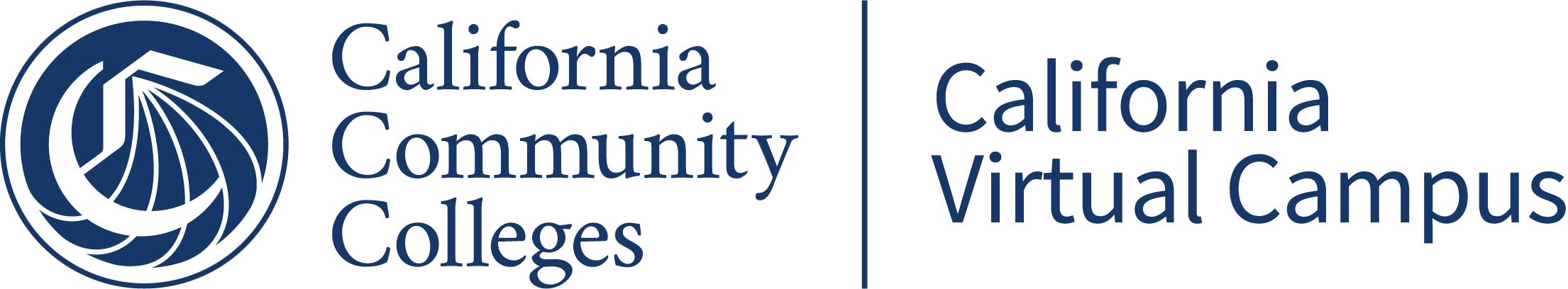